SEMEN ANALYSIS
 AND 
PREPARATION 

                     DR. SUSHMA VED                     CONSULTANT EMBRYOLOGIST
SEMEN ASSESMENT
                                          
                      
                    SELECTION OF AN APPROPRIATE       	   
            METHOD OF PREPARATION
PURPOSE OF PREPARATION
YIELD OF HIGH PERCENTAGE OF 
                                                                                                
 FUNCTIONAL 
    
 PROGRESSIVELY MOTILE 

 MORPHOLOGICALLY NORMAL      			SPERMATOZOA

 ELIMINATE SEMINAL PLASMA – CONATINS CYTOKINES AND PROSTAGLANDINS
EJACULATED  SEMEN IS VISCOUS FLUID AND MIXTURE OF 

SEMINAL PLASMA

  TESTICULAR AND EPIDIDYMAL 	     SECRETIONS

POLYGONAL EPITHELIAL CELLS        	     AND LEUCOCYTES 

LIVE AND DEAD SPERMS
SEMEN COLLECTION

  3-5 DAYS ABSTINENCE      

   60-100 ml WIDE MOUTH STERILE       	CONTAINER 
    WITH H/O PSHYCOLOGICAL   	STRESS  FACTOR 
 COLLECTED AT HOME
 TRANSPORTED TO HOSPITAL AT BODY TEMPERATURE , 30-60 min
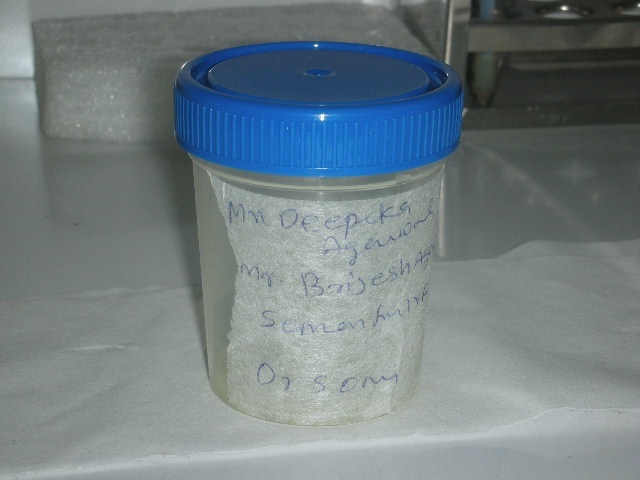 CRYOPRESERVATION – 
						IF  NEEDED


VISCOUS, REDUCED VOLUME
 		  2-3 ml OF CULTURE MEDIUM ADDED
EJACULATORY   DYSFUNCTION

  RETROGATE  EJACULATION

  OBJECTIVE: 
                        pH -  7.4
                      
                        OSMOLARITY- 320 mosm/kg
ORAL INTAKE OF SODIUM BICARBONATE AND WATER

 ALTERNATIVELY – CULTURE MEDIUM INJECTED INTO THE BLADDER BEFORE EJACULATION

CENTRIFUGE IMMEDIATELY
ANEJACULATION
PENILE VIBRATORY STIMULATION

 ELECTROEJACULATION
LIQUIFICATION

ALLOW  TO LIQUIFY NATURALLY - 30-45 mins AT 37⁰C 
WHETHER SAMPLE RUNS FREELY ON PIPETTING
VISCOUS SAMPLES ARE DIFFICULT TO PIPETTE
REPEATED ASPIRATION THROUGH THE PIPETTE(with the addition of culture medium)HELPS TO BREAK VISCOSITY
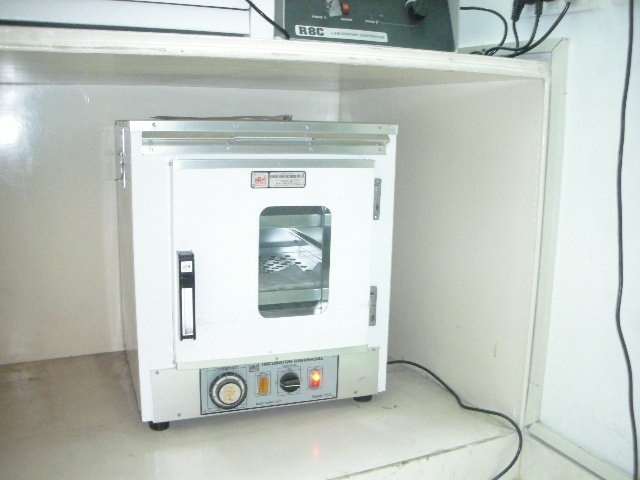 NOTE AND RECORD THE COLOUR 

MIX SEMEN THOUROUGHLY 

MEASURE THE VOLUME
SEMINAL ANALYSIS
WHO minimum standard,2002

  VOLUME                         1.5 ml or more
 PH                                   >7.2
 DENSITY	20m/ml
TOTAL SPERM NO                40 m/ejaculate
MOTILITY	> 50% PROGRESSIVE OR >25% RAPIDLY PROGRESSIVE
MORPHOLOGY	> 30% NORMAL FORMS
WHITE BLOOD CELLS            < 1 million/ml
COUNT AND MOTILITY 



FIX DEPTH MAKLER CHAMBER IS USED 

COUNT AND MOTILITY IS ASSESED SIMULTANEOUSLY
MAKLER CHAMBER
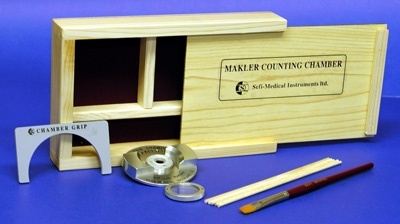 MAKLER CHAMBER
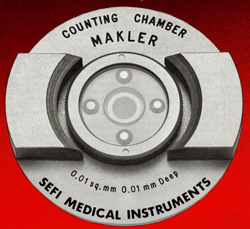 COUNT / ml - TOTAL NUMBER OF SPERMS IN 10 SQUARES

% MOTILITY =(No. OF MOTILE SPERMS IN 10 SQUARES OF CHAMBER)X100 / TOTAL NO. OF SPERMS IN 10 SQUARES
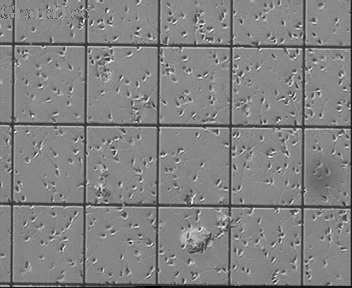 MOTILITY ACCORDING TO WHO

 Class a: Rapid,progressive –linear forward progression – 25 microm / sec

Class b: Slow progressive-5 -25 microm /sec

Class c: Non progressive motility(flagellar activity) .

Class d: Immotile (no flagellar activity)
MORPHOLOGY

TYGERBERG STRICT CRITERIA-14%

HEAD SHAPE/SIZE DEFECTS

NECK/MIDPIECE DEFECTS

TAIL DEFECTS
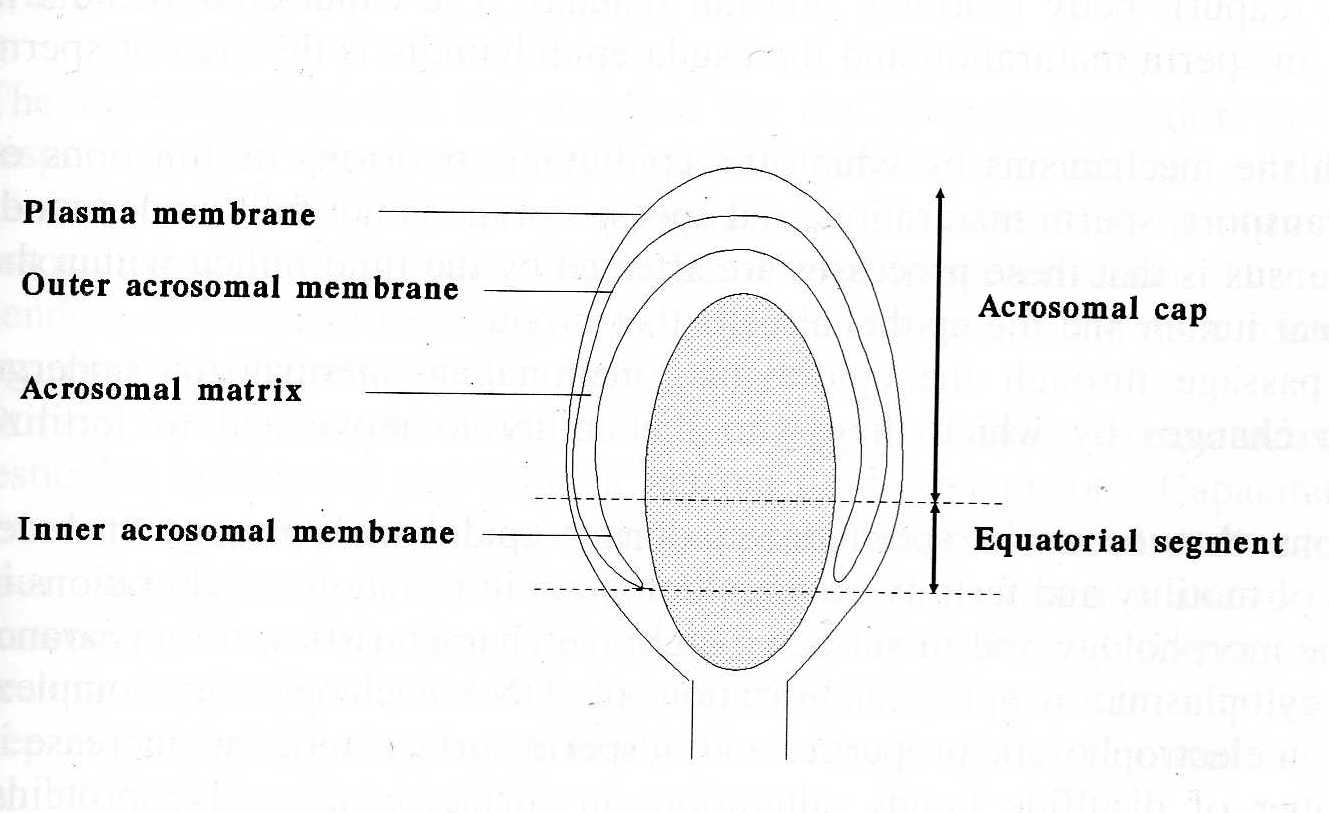 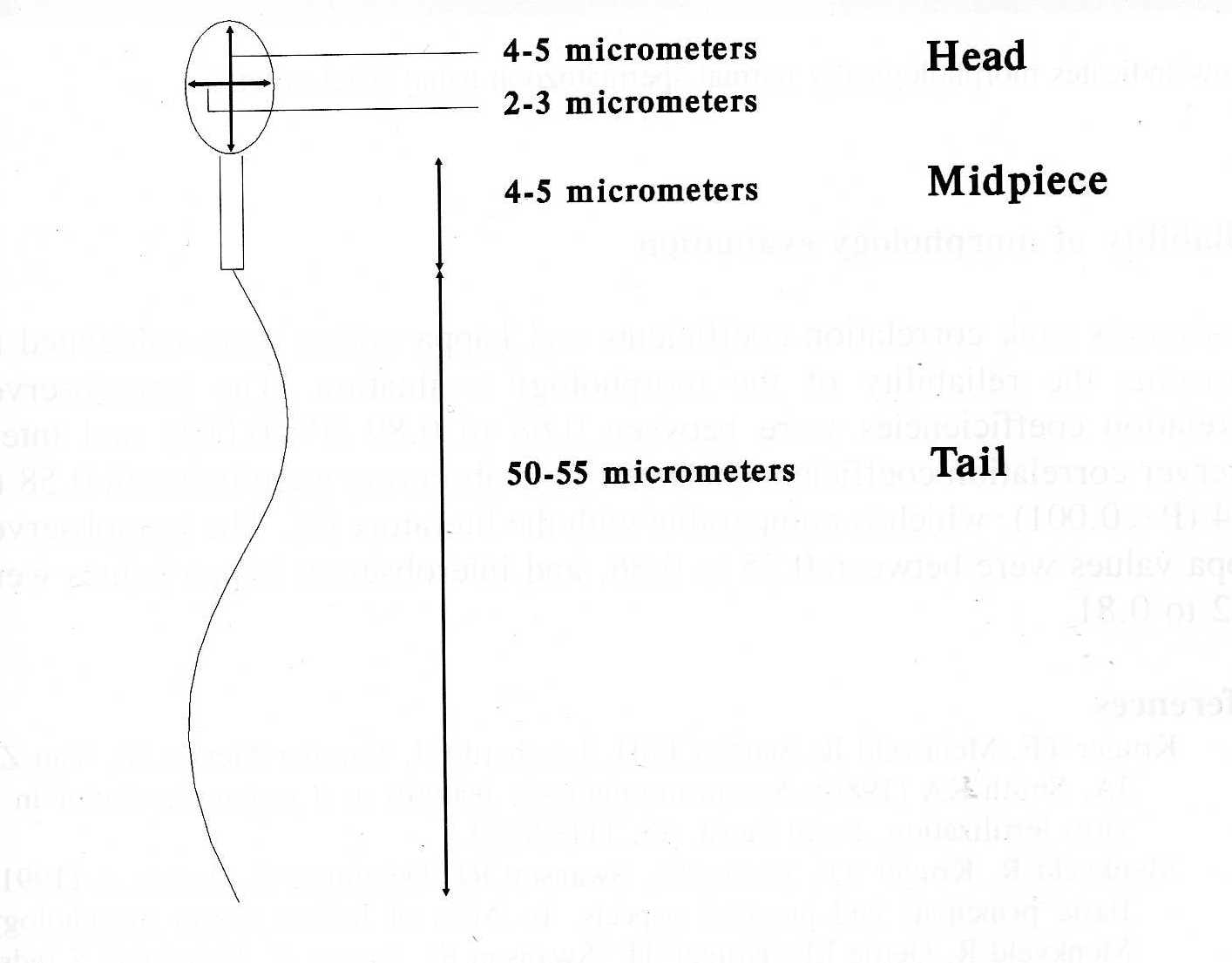 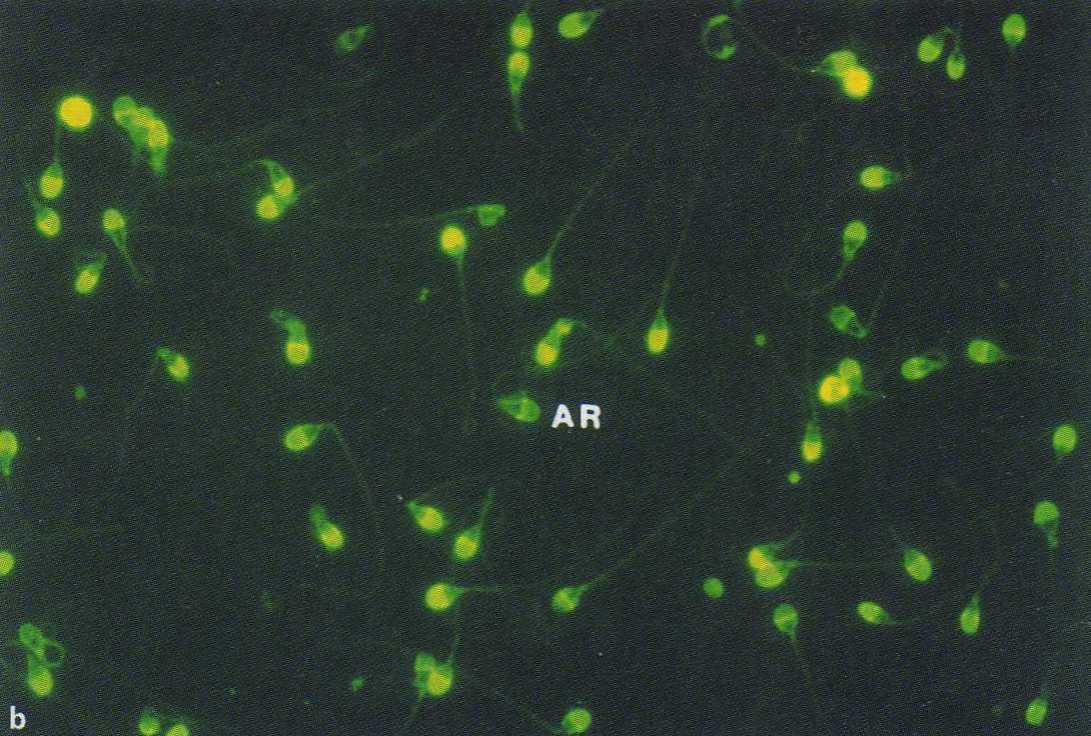 RELATED TO INFERTILITY-
		      
    1. GLOBOZOOSPERMIA
               
    2. IMMOTILE CILIA SYNDROME-              KARTAGENER SYNDROME
MEDIA
 
                SPERM PREP MEDIA

SPERM RINSE – VITROLIFE(SWEDEN)

GAMETEBUFFER – COOK(AUSTRALIA)

SPERMPREPMEDIA  - MEDICULT
BUOYANT DENSITY GRADIENT
PURE SPERM (SCANDINAVIAN IVF)

IXTA PREP (MEDICULT)

SIL SELECT (MICROM)

ISOLATE(IRVINE SCIENTIFIC)
METHODS OF PREPARATION

1. CENTRIFUGATION – SWIM UP

2. SWIM UP FROM SEMEN 

3. BUOYANT DENSITY GRADIENT

4. GLASS WOOL FILTRATION


STERILE TECHNIQUE MUST BE FOLLOWED THROUGHOUT
CHOICE OF PREPARATION

   DEPENDS ON-
 MOTILE COUNT
RATIO BETWEEN MOTILE AND IMMOTILE
VOLUME
VISCOSITY
PRESENCE OF ANTIBODIES,AGLUTINATION,PUS CELLS AND DEBRIS
DIRECT SWIM UP
MOST OF THE SAMPLES CAN BE PROCESSED EXCEPT - WITH LOW MOTILITY AND POOR PROGRESSION

1-1.5 ml OF CULTURE MEDIUM TAKEN IN TWO ROUND BOTTOM TUBES(MULTIPLE TUBES CAN BE USED)

GENTLY PIPETTE  1ml OF LIQUIFIED SEMEN UNDERNEATH MEDIUM
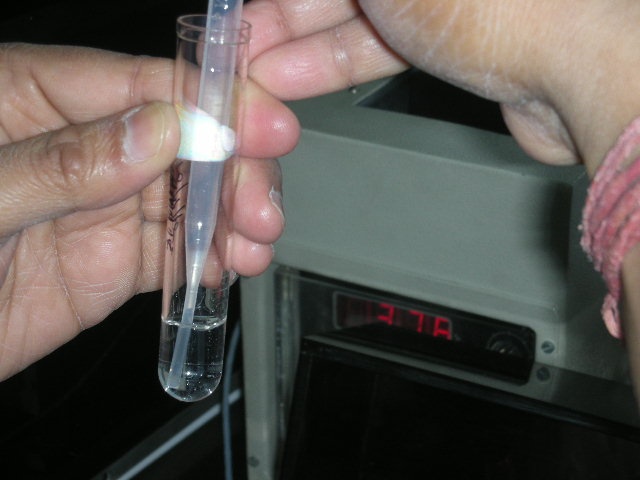 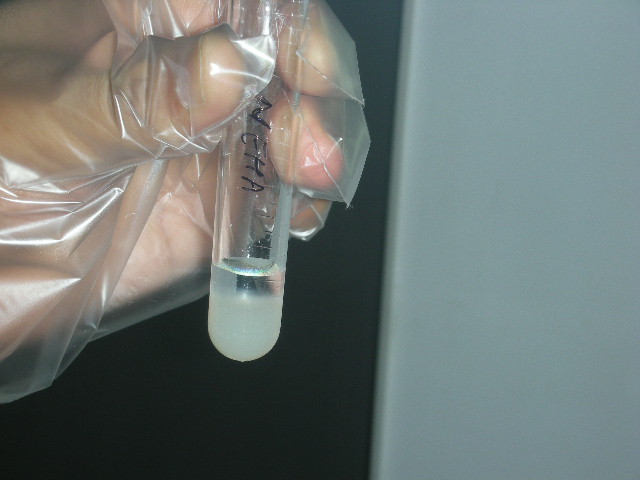 ALLOW TO STAND FOR 30-60 mins AT 37⁰C- 
SPERM MIGRATING TO OVERLAID MEDIUM-TURNS OPAQUE OR MILKY

CAREFULLY ASPIRATE ALL THE SUPERNATANT.

CENTRIFUGE COLLECTIVELY IN 15ml CONICAL TUBE AT 1500 – 2000 rpm FOR 10 mins
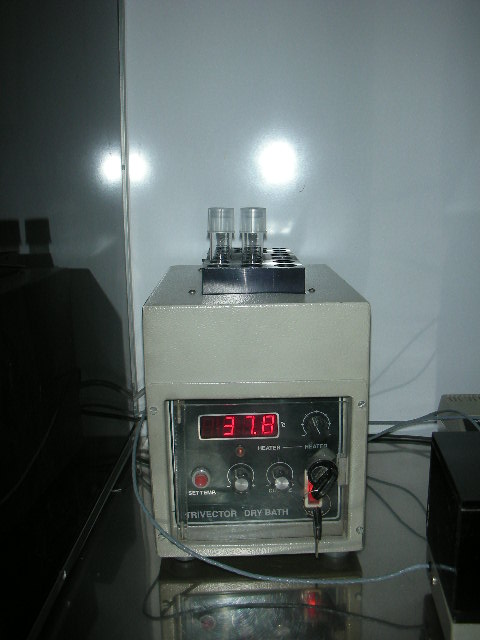 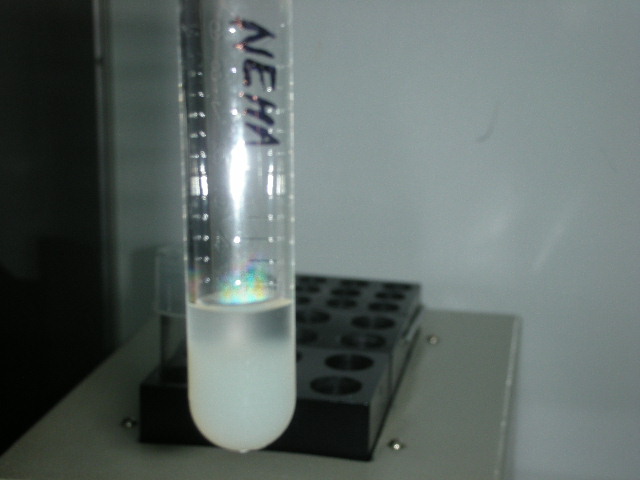 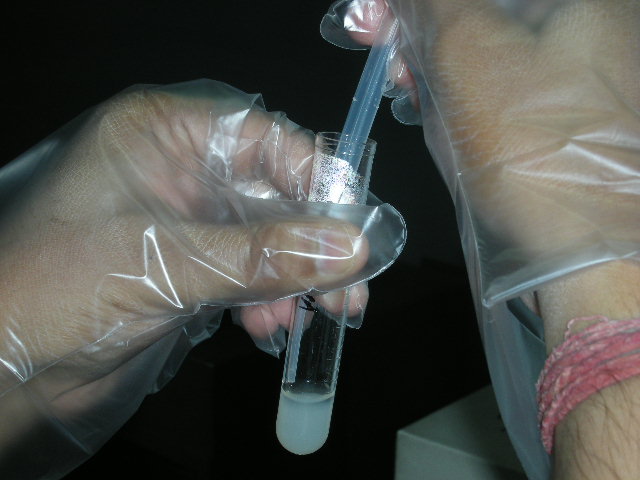 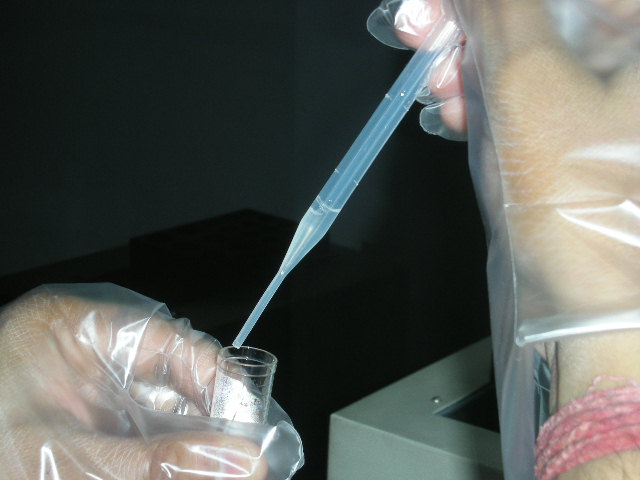 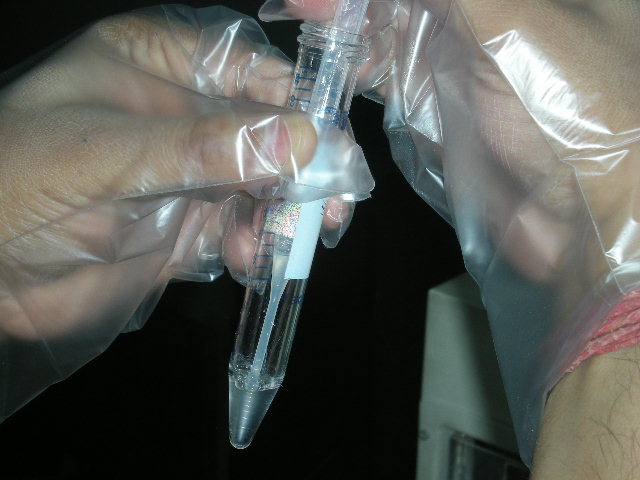 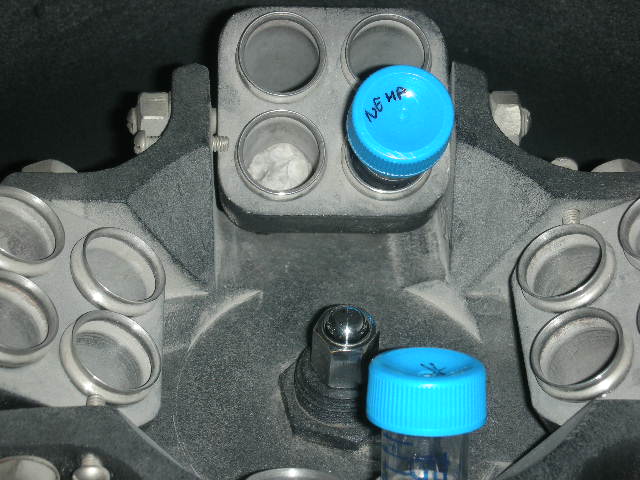 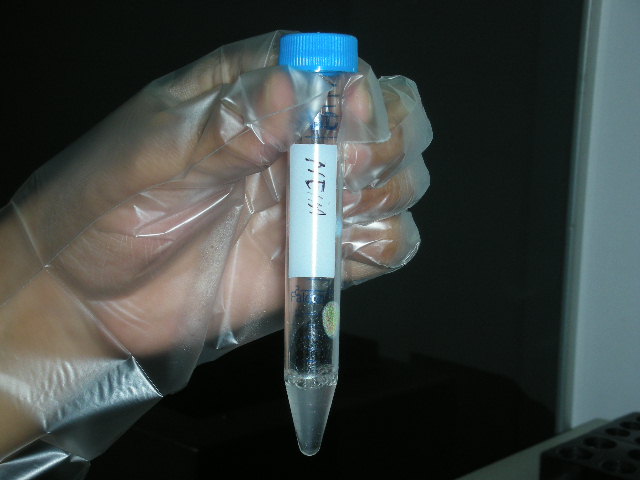 ASPIRATE THE SUPERNATANT – VERY CAREFULLY WITHOUT DISTURBING THE PELLET

AT 0.3 – 0.5ml OF IVF MEDIUM TO THE PELLET AND MIX 

LOOK FOR COUNT AND MOTILITY
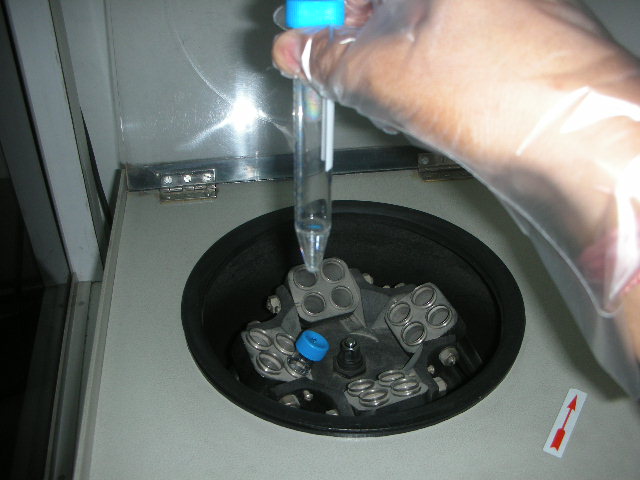 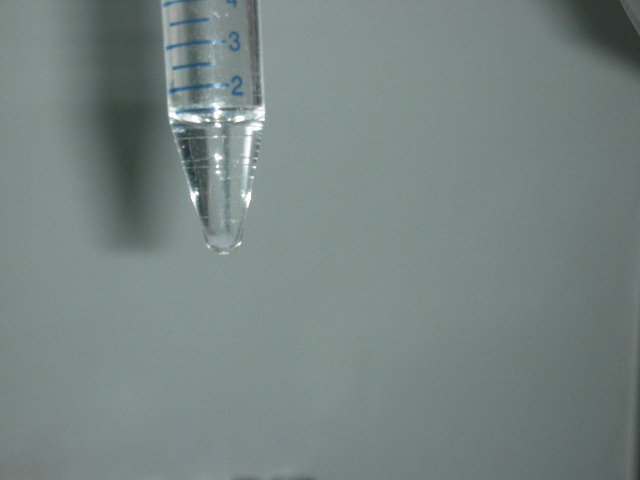 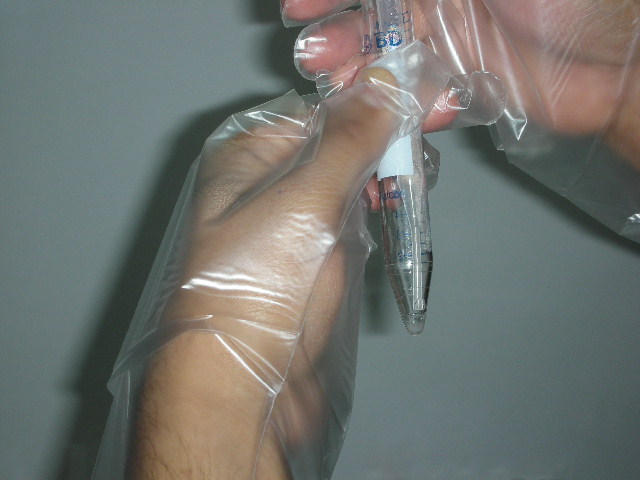 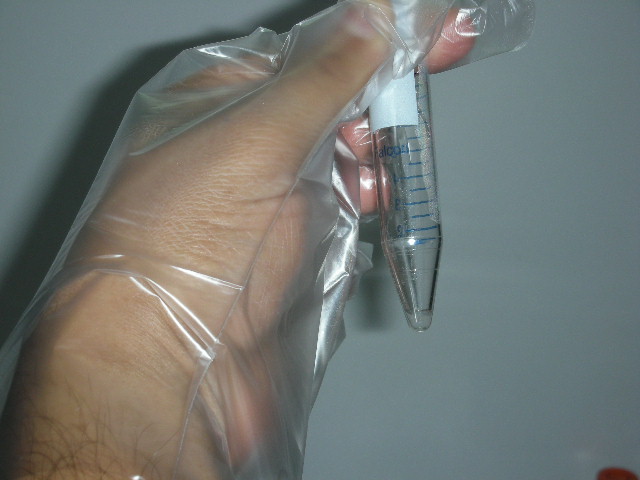 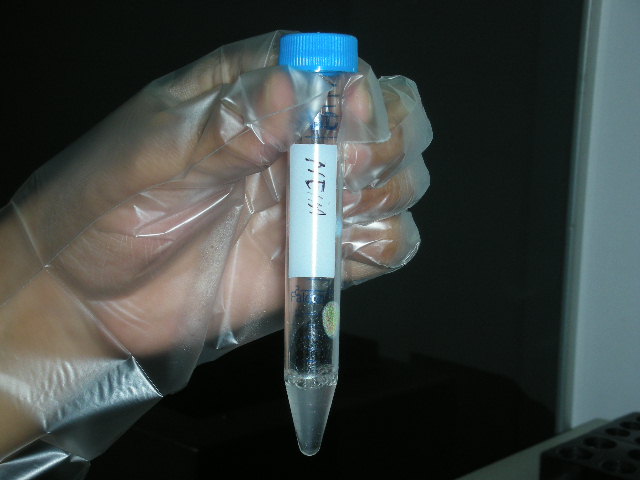 DIRECT SWIM UP    		     

ADVANTAGE -			
   
    CENTRIFUGATING ONLY MOTILE SPERMS        WITHOUT LEUCOCYTES,DEAD SPERMS AND DEBRIS IN THIS WAY REDUCING THE EFFECT OF ROS

 CENTRIFUGATING ONLY ONCE MINIMIZING THE TRAUMA OF CENTRIFUGATION
BUOYANT DENSITY GRADIENT 
    
 PREPARED FOR SAMPLES WITH LOW MOTILITY AND POOR PROGRESSION

A TWO LAYERED GRADIENT COLUMN IS PREPARED BY PLACING 1ml OF 90% SOLUTION AT THE BOTTOM OF CONICAL TUBE AND ADDING 1ml OF 45% SOLUTION OVER THE 90% 

2 ml OF LIQUIFIED EJACULATE IS LAYERED OVER THE GRADIENT 

CENTRIFUGE  FOR 10mins AT 2000 rpm
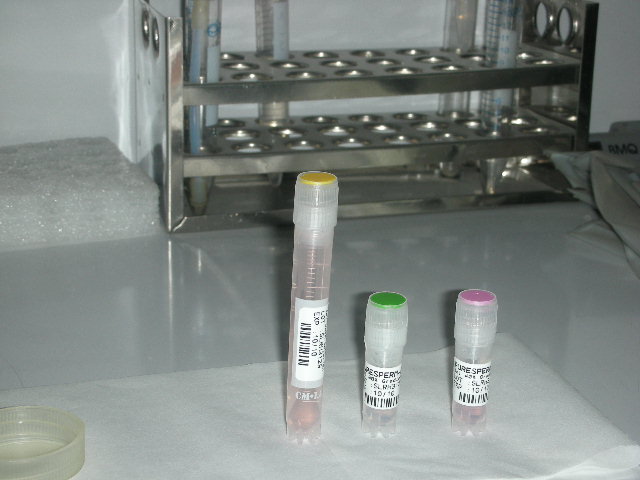 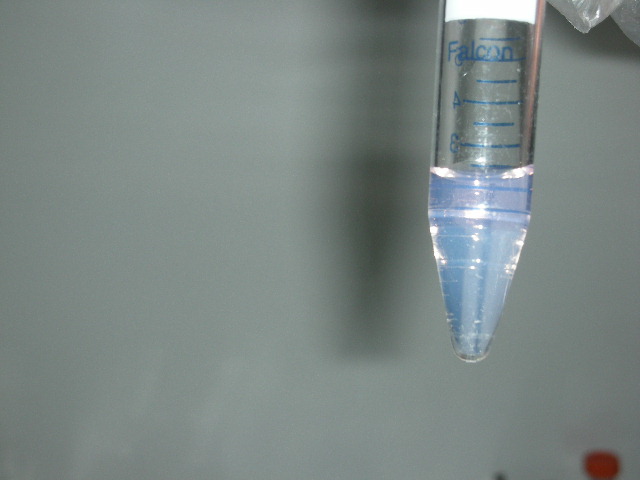 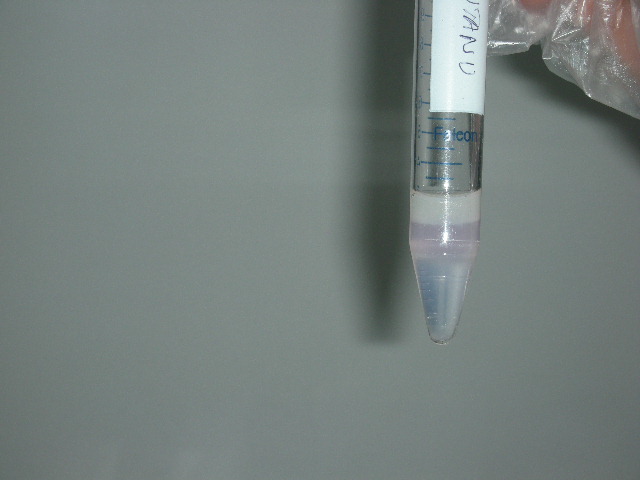 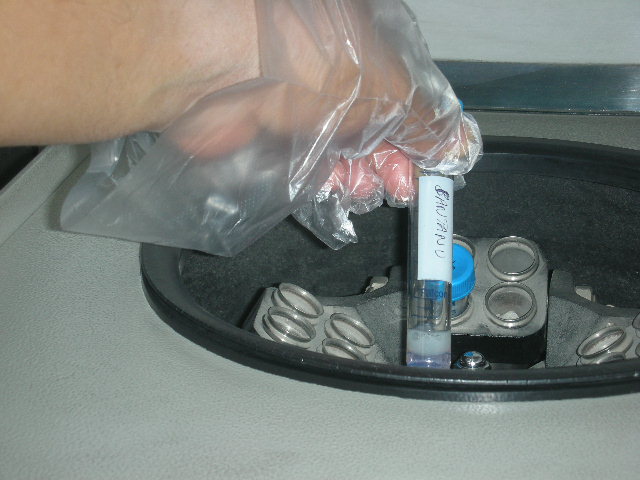 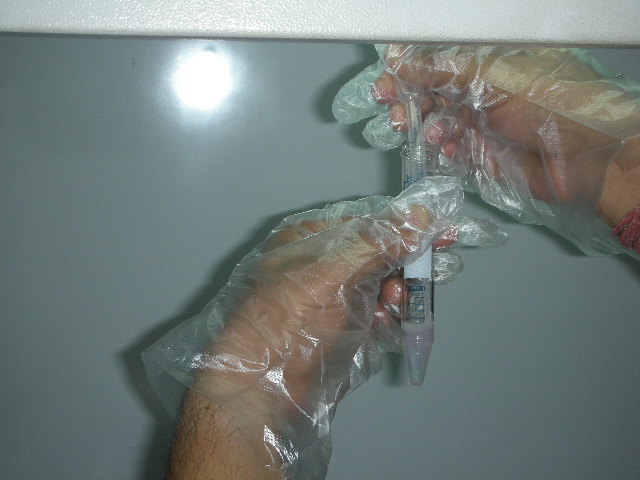 4. REMOVE THE SUPERNATANT , ADD 2 ml OF CULTURE MEDIUM TO THE PELLET AND MIX 

5. CENTRIFUGE FOR 10 mins

6. REMOVE THE SUPERNATANT

7.MIX THE PELLET WITH 0.3 – 0.5 ml OF CULTURE MEDIUM
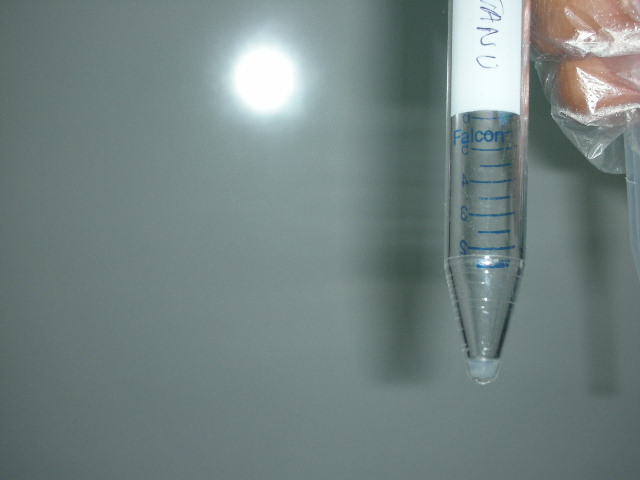 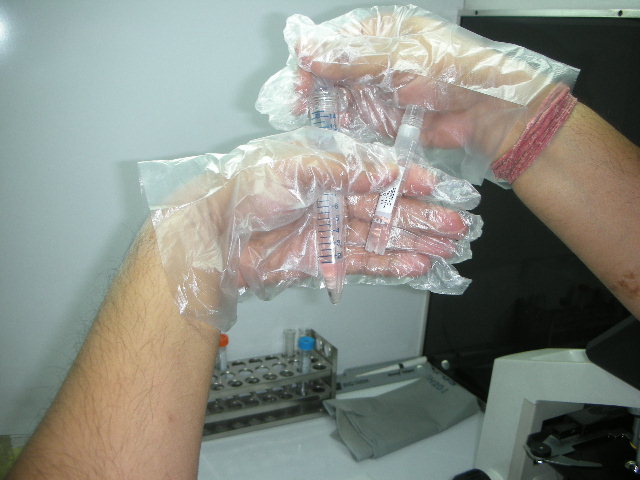 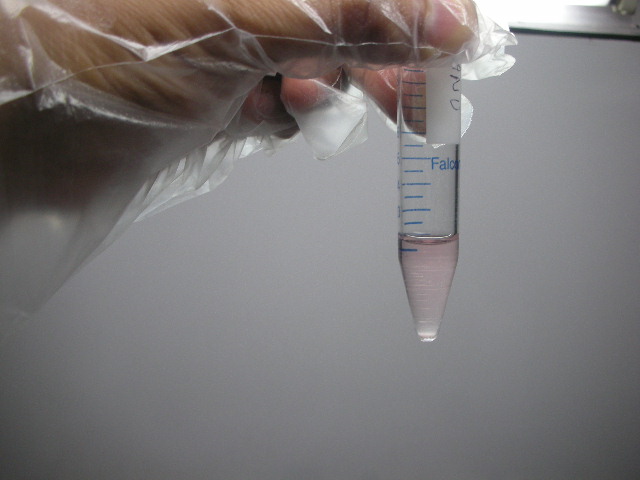 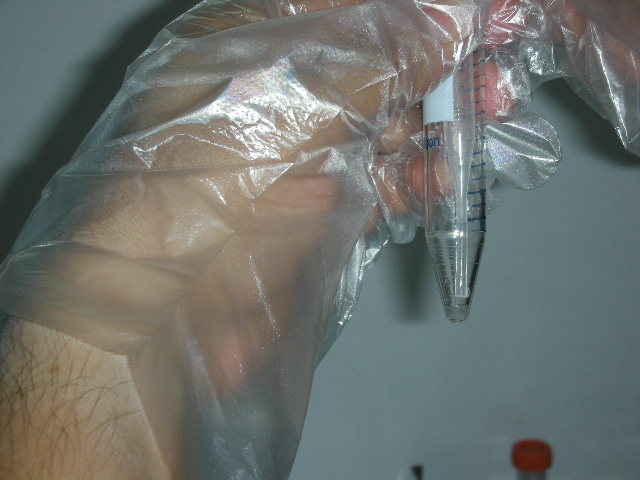 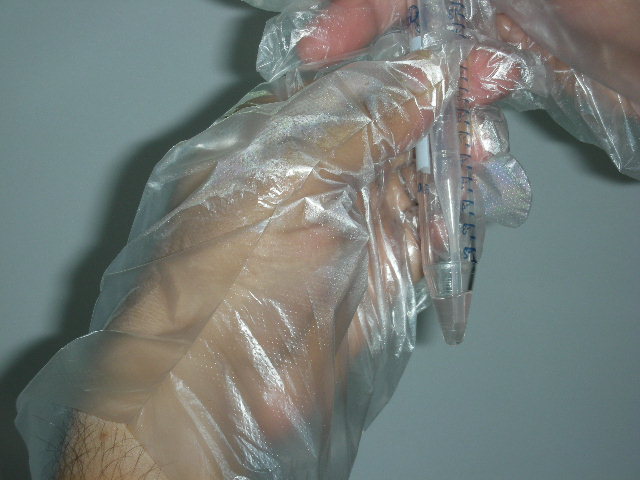 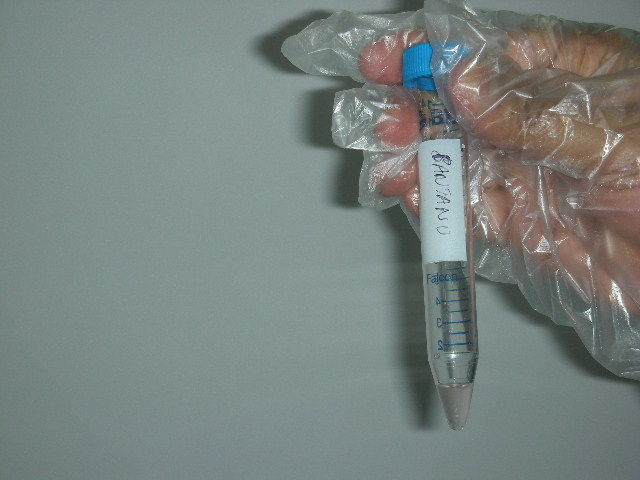 Semen parameters vary from individual to individual and within individual too.

The sample given on the day of procedure can be entirely different from previous assesment
MOST OF THE SAMPLES CAN BE PREPARED BY DIRECT SWIM UP EXCEPT SEMEN WITH LOW MOTILITY AND POOR PROGRESSION WHERE BUYONT DENSITY GRADIENT METHOD IS PREFERRED.
THANK YOU